History of ITALY
Here is where your presentation begins
‹#›
Contents of this template
Here’s what you’ll find in this Slidesgo template: 
A slide structure based on a Multi-education presentation, which you can easily adapt to your needs. For more info on how to edit the template, please visit Slidesgo School or read our FAQs.
To view this template in PowerPoint with the correct fonts, download and install on your computer the fonts that we have used. You can learn how to download and install fonts here.
An assortment of graphic resources that are suitable for use in the presentation can be found in the alternative resources slide.
A thanks slide, which you must keep so that proper credits for our design are given.
A resources slide, where you’ll find links to all the elements used in the template.
Instructions for use.
Final slides with:
The fonts and colors used in the template.
A selection of illustrations. You can also customize and animate them as you wish with the online editor. Visit Storyset to find more. 
More infographic resources, whose size and color can be edited. 
Sets of customizable icons of the following themes: general, business, avatar, creative process, education, help & support, medical, nature, performing arts, SEO & marketing, and teamwork.
You can delete this slide when you’re done editing the presentation.
Table of contents
Roman Empire
Medieval period
03
04
01
02
You can describe the topic of the section here
You can describe the topic of the section here
The Renaissance
Modern Italy
03
04
You can describe the topic of the section here
You can describe the topic of the section here
Introduction
Mercury is the closest planet to the Sun and the smallest one in the Solar System—it’s only a bit larger than the Moon
Timeline
753 BC
410 AC
15th century
Now
Roman Empire
The 
Middle Ages
The Renaissance
Modern Italy
Despite being red, Mars is a cold place
Venus is the second planet from the Sun
Jupiter is the biggest planet of them all
Saturn is a gas giant and has several rings
“This is a quote. Words full of wisdom that someone important said and can make the reader get inspired.”
—Someone Famous
01
Roman Empire
Enter a subtitle here if you need it
Concepts
Romulus and Remus
Mercury is the closest planet to the Sun and the smallest one in the Solar System
Julius Caesar
Venus has a beautiful name and is the second planet from the Sun. It’s terribly hot
Society classes
Patricians
Mercury is the smallest planet
Plebeians
Despite being red, Mars is cold
Slaves
Jupiter is the biggest planet
Emperor Augustus time
Domination of Mediterranean and Western Europe
You can give a brief description of the topic you want to talk about here. For example, if you want to talk about Mercury, you can say that it’s the closest planet to the Sun and the smallest one in the Solar System
02
Medieval period
Enter a subtitle here if you need it
Dark Ages causes
Economic problems
Barbarian invasions
Mercury is the closest planet to the Sun
Despite being red, Mars is a very cold place
Domestic instability
Territorial rebellions
Venus has a beautiful name, but it’s terribly hot
Jupiter is the biggest planet in the Solar System
Christianity as religion
Do you know what helps you make your point clear and understandable?Lists like this one:
They’re simple
You can organize your ideas clearly
You’ll never forget to buy milk!
And the most important thing: the audience won’t miss the point of your presentation ever
Whoa!
Mercury is the closest planet to the Sun and the smallest one in the Solar System
Feudal Italy
Mercury
Venus
You can list your reference websites or publications here
You can list your reference websites or publications here
You can list your reference websites or publications here
You can list your reference websites or publications here
You can list your reference websites or publications here
You can list your reference websites or publications here
03
The Renaissance
Enter a subtitle here if you need it
Centers of trade
Florence
Milan
Pisa
Mercury is the smallest planet
Despite being red, Mars is cold
Jupiter is the biggest planet
Genoa
Venice
Rome
Venus has a beautiful name
Neptune is far away from Earth
Saturn is a gas giant with rings
A picture is worth a thousand words
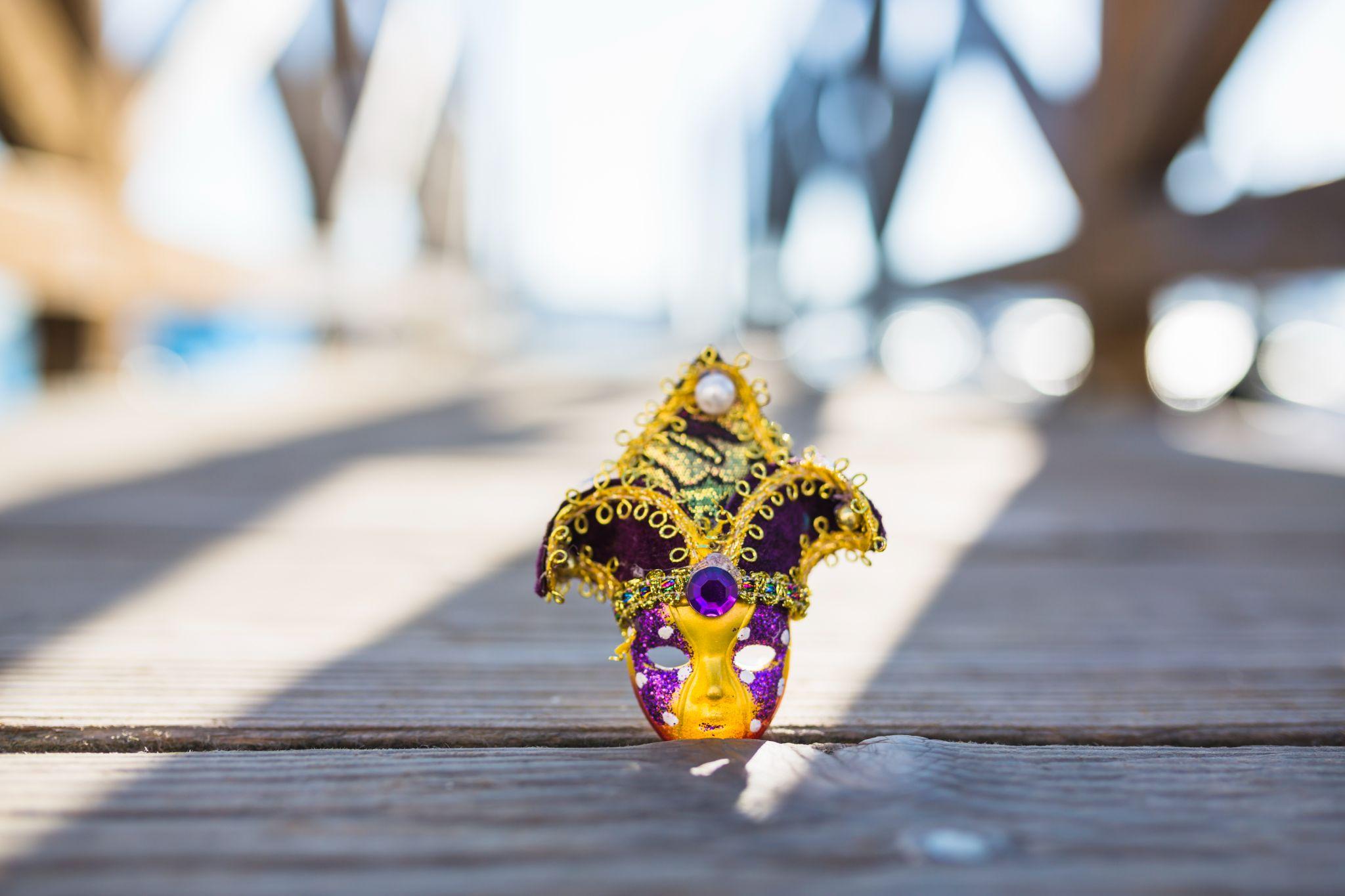 A picture always reinforces
the concept
Images reveal large amounts of data, so remember: use an image instead of a long text
Italian Renaissance
Mercury
Mercury is the smallest planet of them all
Venus
Venus has a beautiful name, but it’s terribly hot
Mars
Despite being red, Mars is a very cold place
04
Modern Italy
Enter a subtitle here if you need it
Unification of Italy
Restoration to Unification
Napoleonic Times
After the Wars of Succession
Papal States
Republic of Venice
Kingdom of Naples
Kingdom of Sicily
Grand Duchy of Tuscany
Duchy of Savoy
Republic of Genoa
Duchy of Milan
Awesome words
First World War
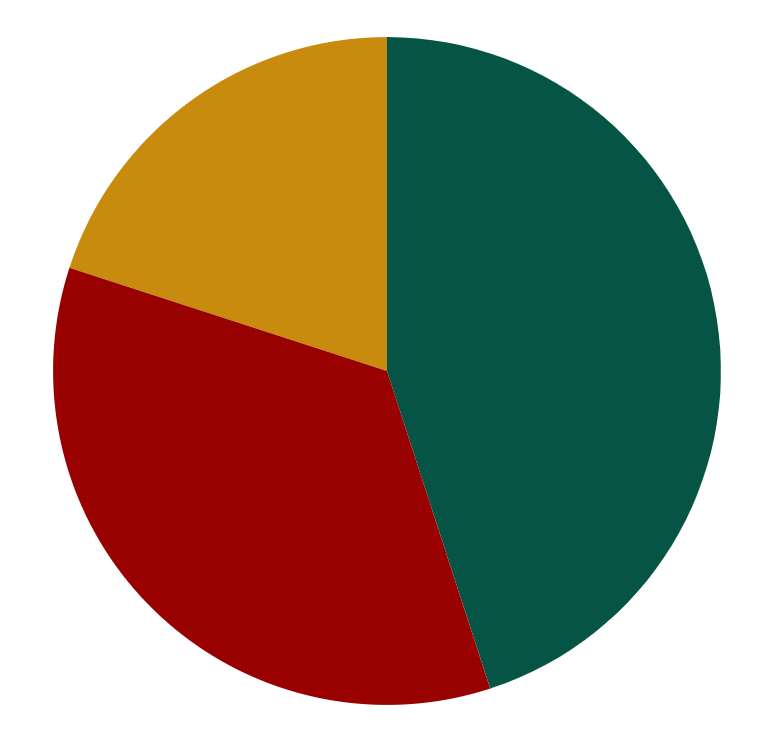 45%
Mercury
Mercury is the closest planet to the Sun
35%
Venus
Venus has a beautiful name, but it’s hot
20%
Mars
Despite being red, Mars is a cold place
Follow the link in the graph to modify its data and then paste the new one here. For more info, click here
Italian nationalism
Towards Italian unity
Jupiter
Mercury
Jupiter is a gas giant and the biggest planet in the Solar System
Mercury is the closest planet to the Sun and the smallest one
Saturn
Neptune
Saturn is a gas giant. It’s composed mostly of hydrogen and helium
Neptune is the fourth-largest planet in the Solar System
12.7 M
People voted to abolish the previous monarchy in 1946
Italian Republic
66%
19%
Jupiter is the biggest planet of them all
Neptune is the farthest planet from the Sun
58%
Saturn is composed of hydrogen and helium
Desktop mockup
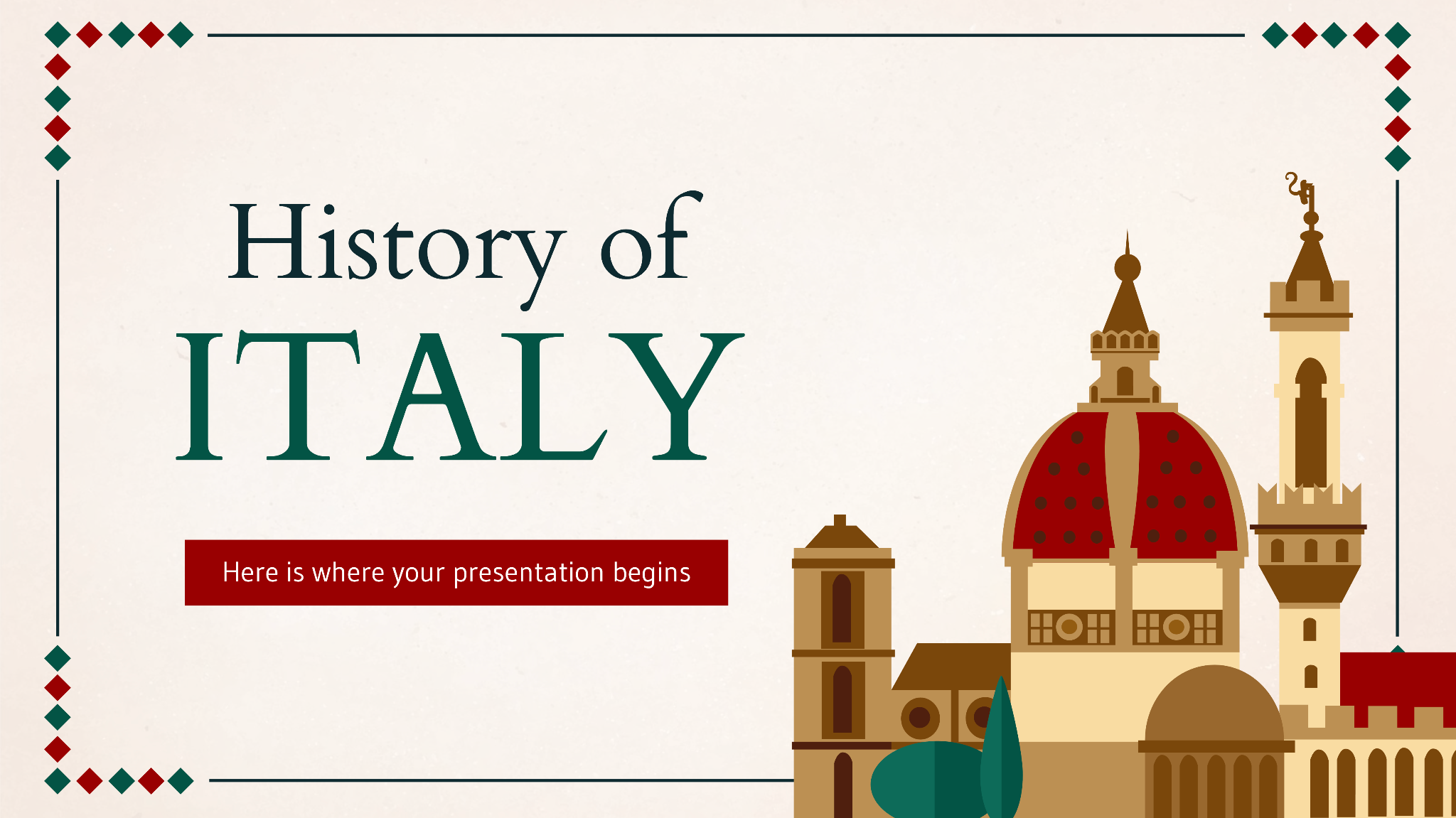 You can replace the image on the screen with your own work. Just right-click on it and select “Replace image”
Tablet mockup
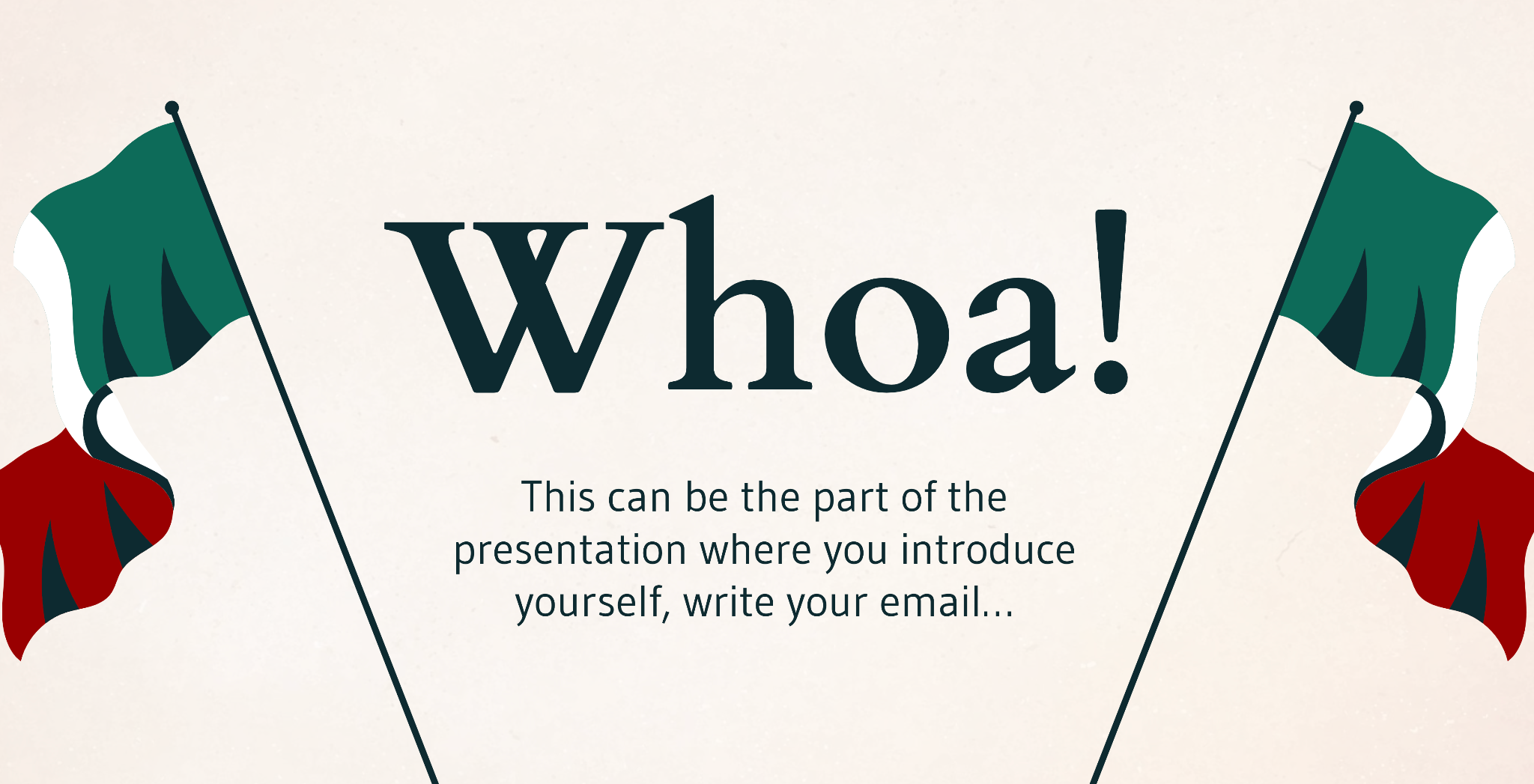 You can replace the image on the screen with your own work. Just right-click on it and select “Replace image”
Phone mockup
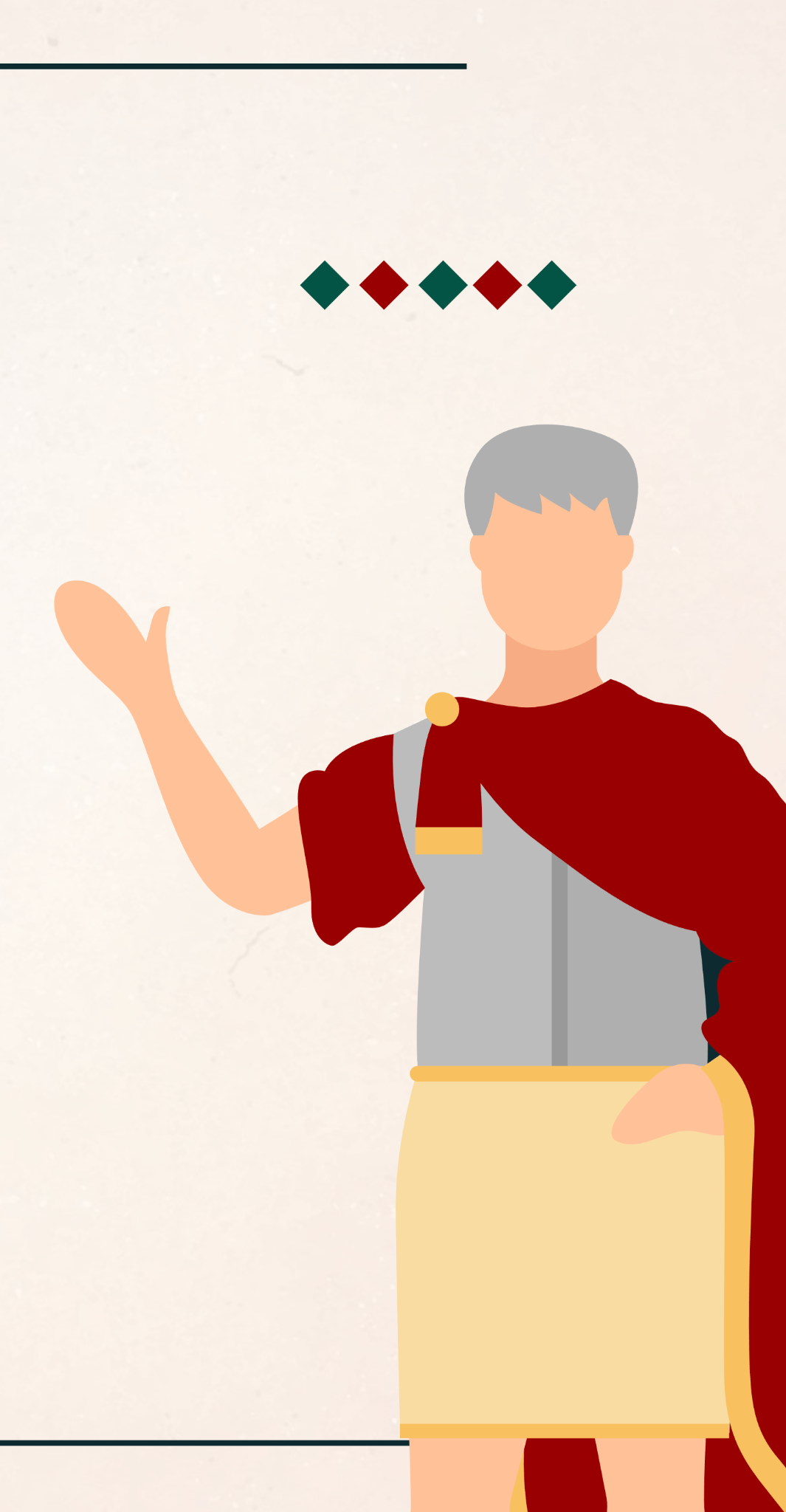 You can replace the image on the screen with your own work. Just right-click on it and select “Replace image”
Italian population
80-99
60-79
40-59
20-39
0-19
600 M
400 M
200 M
200 M
400 M
600 M
0 M
Rulers
100 BCE–44 BCE
Julius Caesar is the most famous ancient Roman emperor
1807–1882
Giuseppe Garibaldi played an important role in Italian unification
1883–1945
Benito Mussolini got the power by The March on Rome insurrection
Our teachers
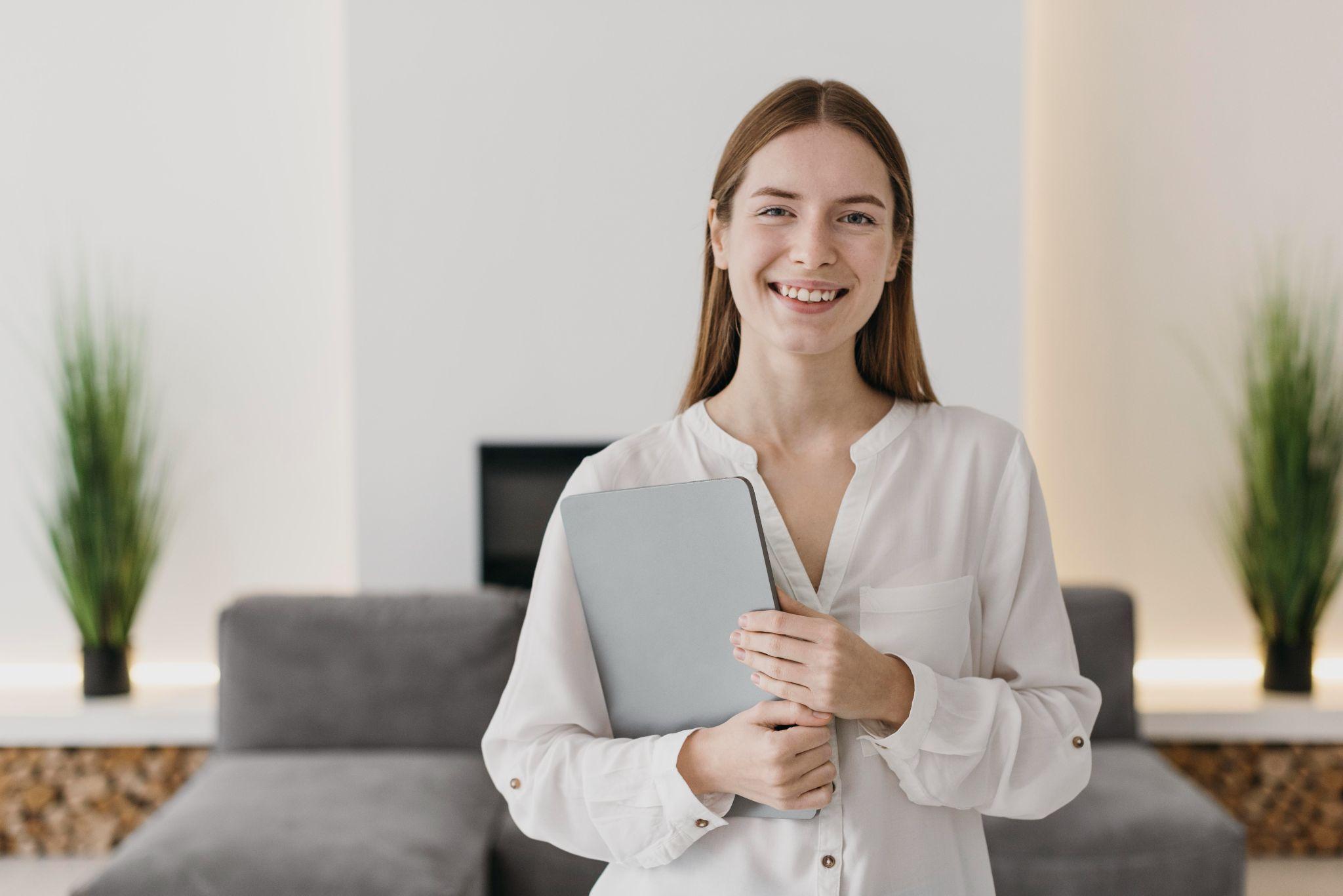 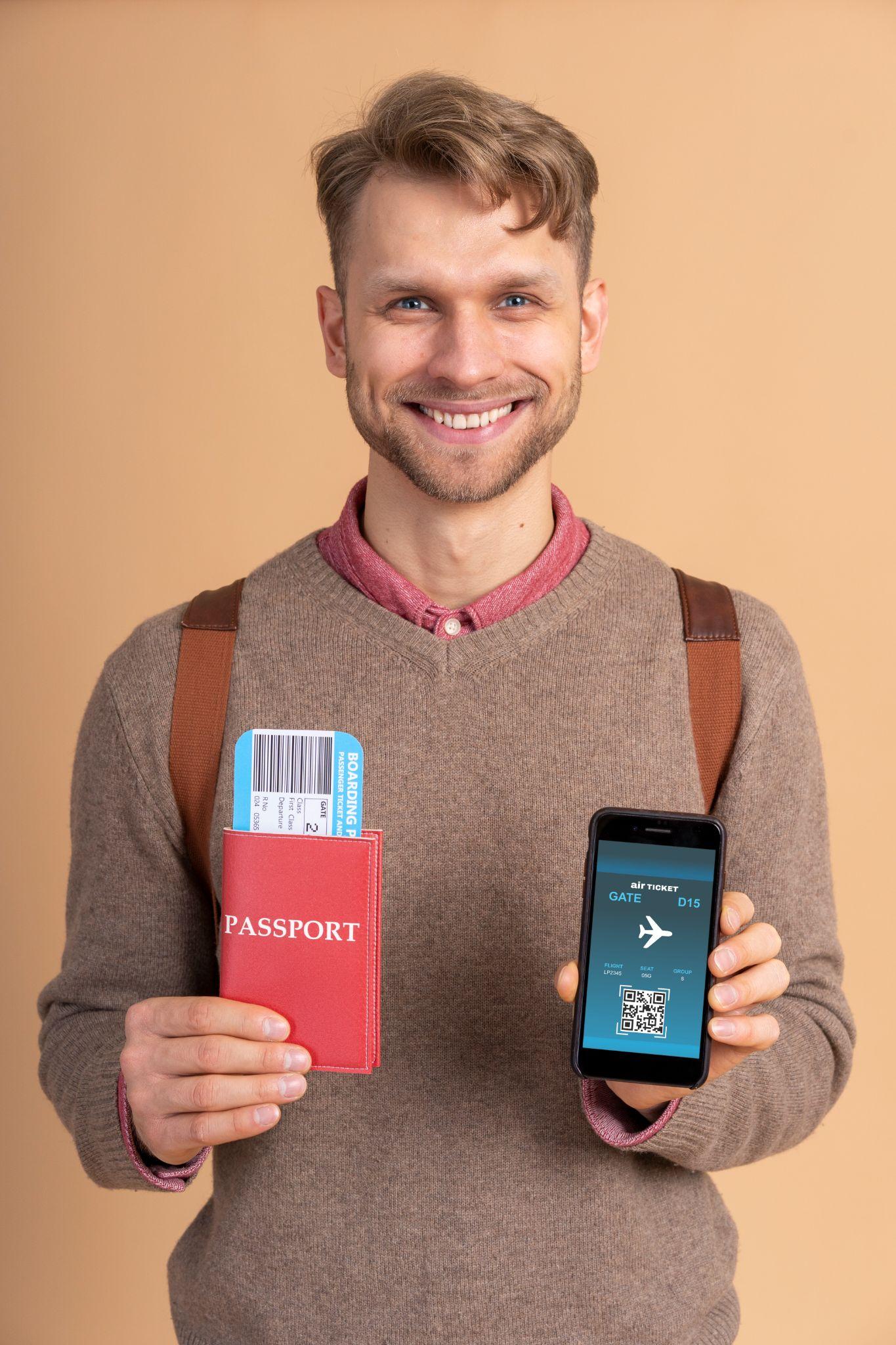 Enzo Leone
Bianca Morelli
You can replace the image on the screen with your own
You can replace the image on the screen with your own
Thanks!
Do you have any questions?
addyouremail@freepik.com
+91 620 421 838
yourcompany.com
Please keep this slide for attribution.
Icon pack: Italy
Alternative resources
Resources
Did you like the resources on this template? Get them for free at our other websites.
Vectors
Calligraphic ornamental element collection
Drawn ornamental divider pack
Calligraphic ornamental element set
Floral design elements vintage dividers in black color
Venetian carnivan illustration
Medieval knits contest cartoon composition
Medieval life scene cartoon
Bust 
Vintage pahlawan heroes’ day background with fist 
Flat winter forest animals collection
Imperial rome elements set
Ancient rome horizontal banners
Italy touristic set
Photos
Young man holding passport with plane tickets and smartphone
Front view woman teaching from home
Elegant venetian carnival composition I
Elegant venetian carnival composition II
Realistic old paper texture 
Icons
Icon Pack: Italy | Filled
Instructions for use
If you have a free account, in order to use this template, you must credit Slidesgo by keeping the Thanks slide. Please refer to the next slide to read the instructions for premium users.
As a Free user, you are allowed to:
- Modify this template.
- Use it for both personal and commercial projects.
You are not allowed to:
- Sublicense, sell or rent any of Slidesgo Content (or a modified version of Slidesgo Content).
- Distribute Slidesgo Content unless it has been expressly authorized by Slidesgo.
- Include Slidesgo Content in an online or offline database or file.
- Offer Slidesgo templates (or modified versions of Slidesgo templates) for download.
- Acquire the copyright of Slidesgo Content.
For more information about editing slides, please read our FAQs or visit Slidesgo School:
https://slidesgo.com/faqs and https://slidesgo.com/slidesgo-school
Fonts & colors used
This presentation has been made using the following fonts:
Cardo
(https://fonts.google.com/specimen/Cardo)

Gudea
(https://fonts.google.com/specimen/Gudea)
#0e2a30
#990000
#f9dca2
#f9c15f
#c98b0e
#bc8f53
#7a470a
#4f1f0e
#0c6b59
#055445
Storyset
Create your Story with our illustrated concepts. Choose the style you like the most, edit its colors, pick the background and layers you want to show and bring them to life with the animator panel! It will boost your presentation. Check out how it works.
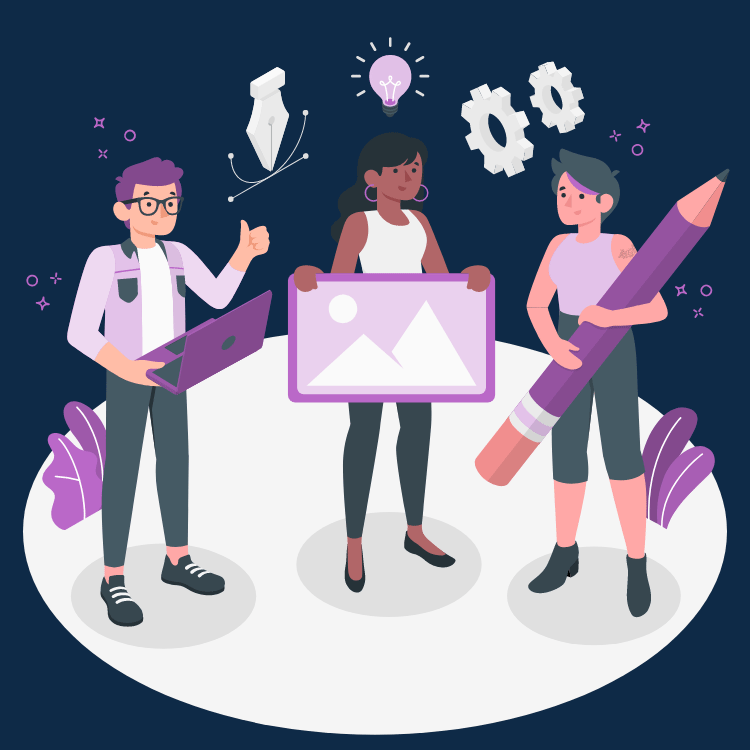 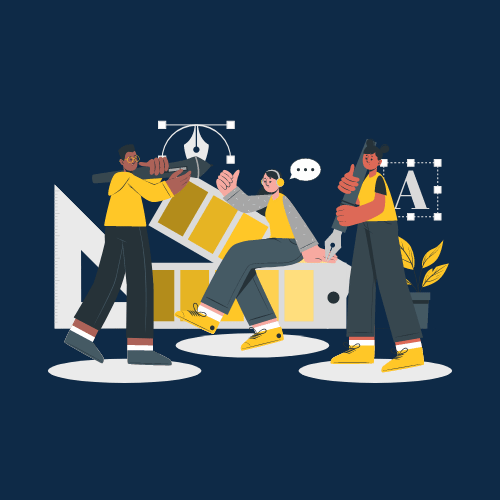 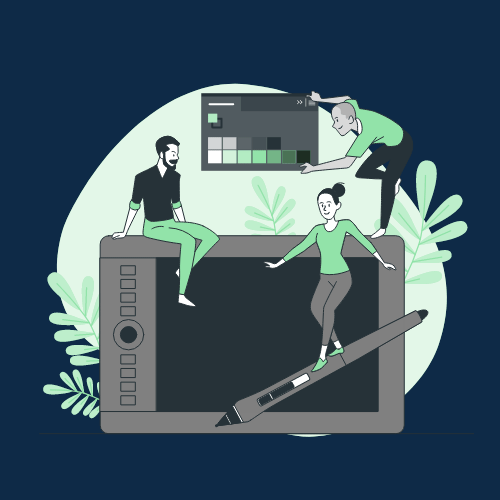 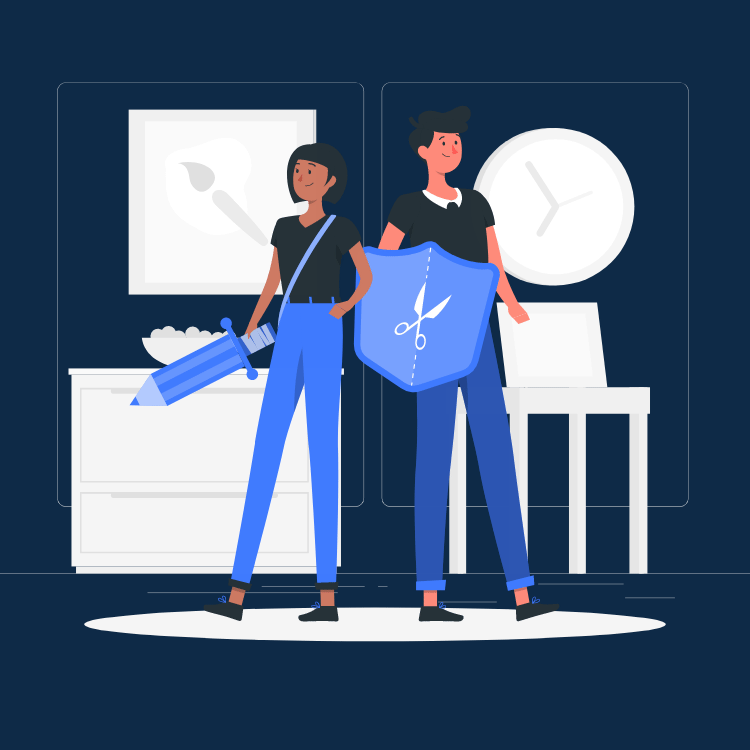 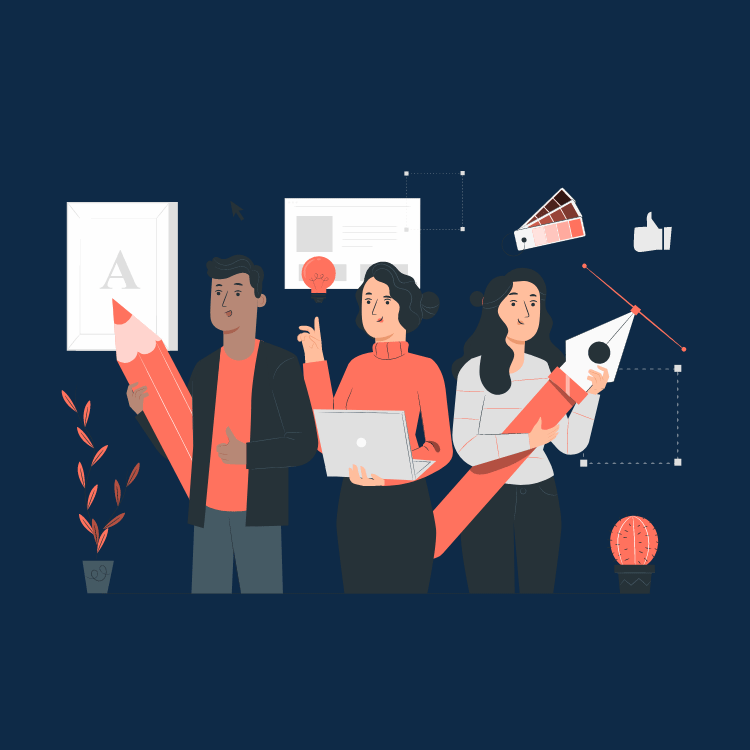 Pana
Amico
Bro
Rafiki
Cuate
Use our editable graphic resources...
You can easily resize these resources without losing quality. To change the color, just ungroup the resource and click on the object you want to change. Then, click on the paint bucket and select the color you want. Group the resource again when you’re done. You can also look for more infographics on Slidesgo.
FEBRUARY
JANUARY
MARCH
APRIL
PHASE 1
Task 1
FEBRUARY
MARCH
APRIL
MAY
JUNE
JANUARY
Task 2
PHASE 1
Task 1
Task 2
PHASE 2
Task 1
Task 2
...and our sets of editable icons
You can resize these icons without losing quality.
You can change the stroke and fill color; just select the icon and click on the paint bucket/pen.
In Google Slides, you can also use Flaticon’s extension, allowing you to customize and add even more icons.
Educational Icons
Medical Icons
Business Icons
Teamwork Icons
Help & Support Icons
Avatar Icons
Creative Process Icons
Performing Arts Icons
Nature Icons
SEO & Marketing Icons
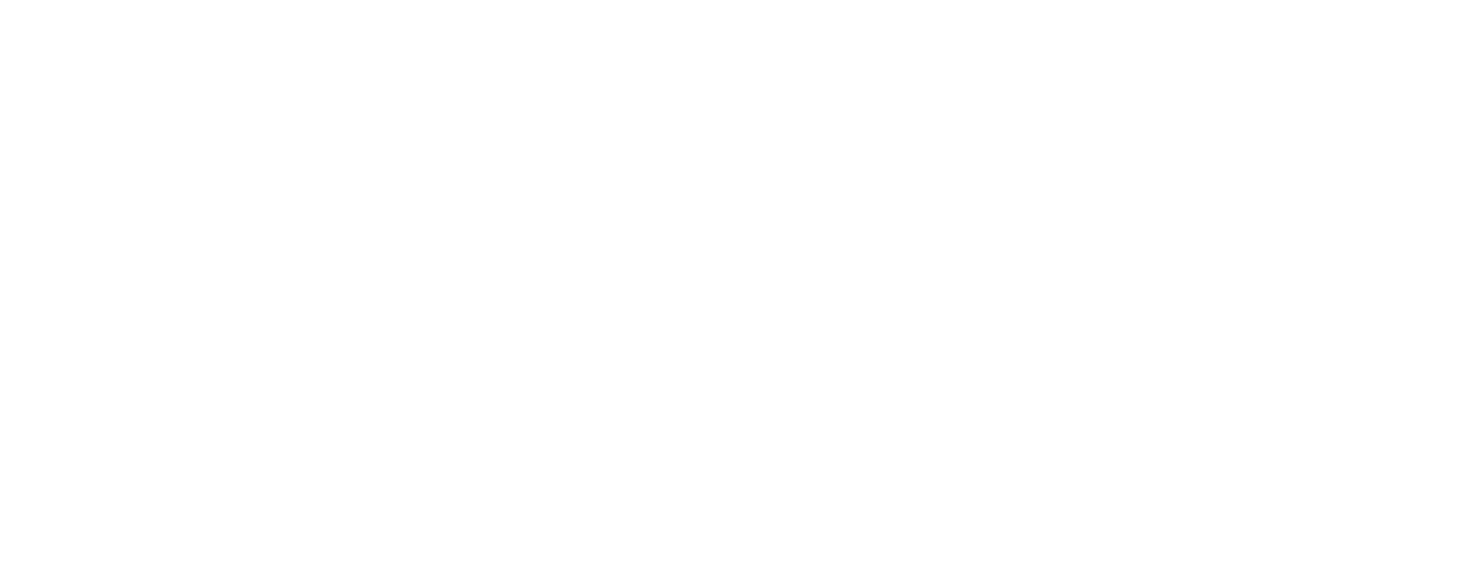